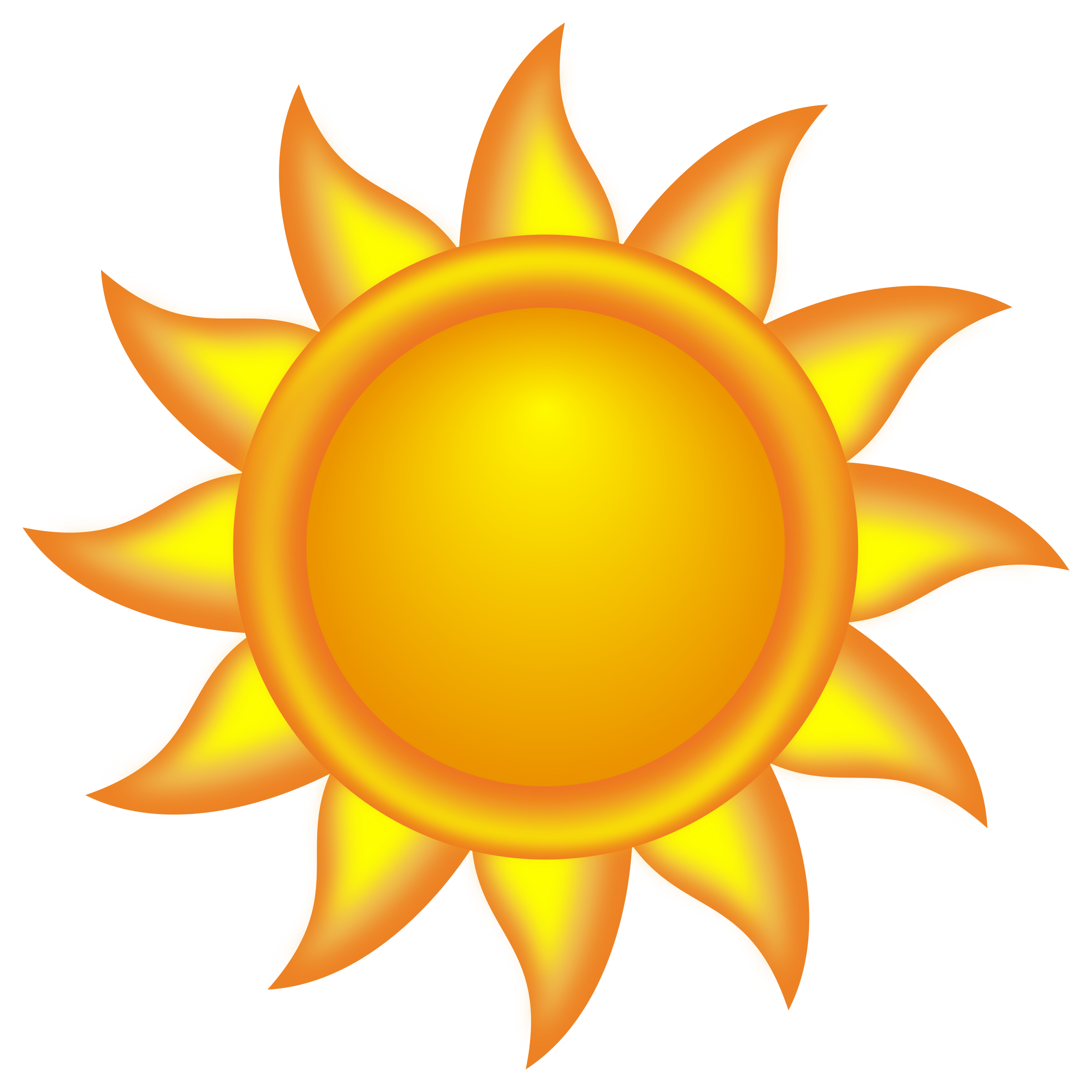 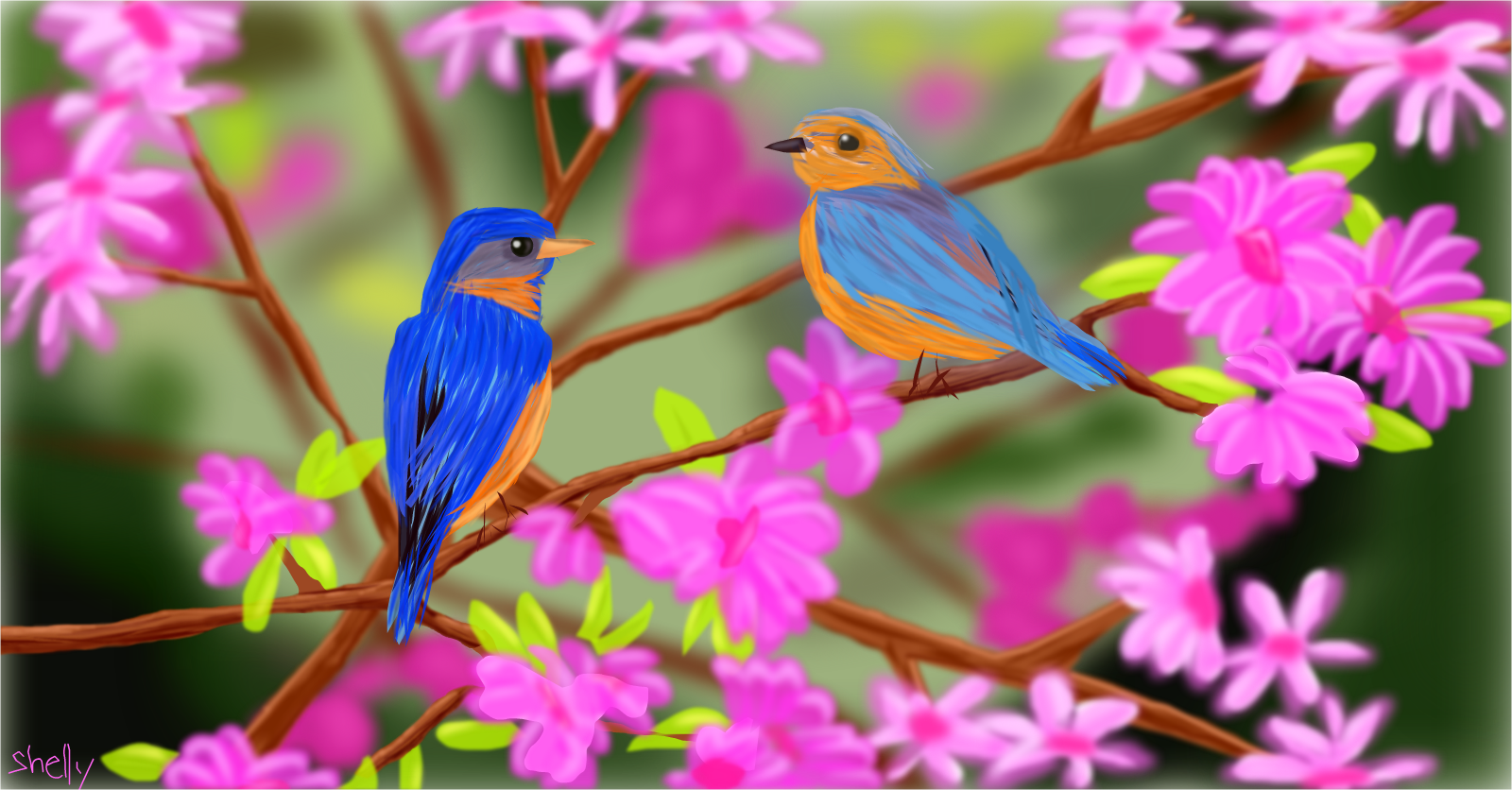 Spring Time Fun!
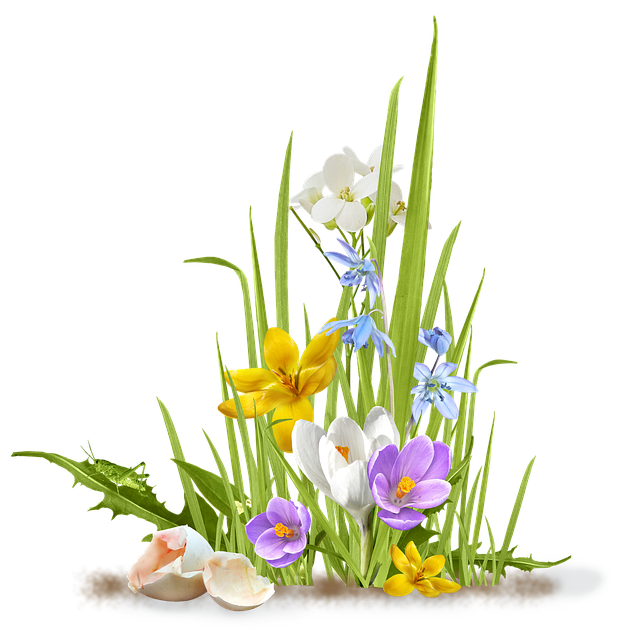 JFK Consultant
Can you remember any animal sounds from last week?
Can you look outside and tell me what you see?
Infants:  As you hold your baby explain to them what you see outside.  Tell them the trees are blooming, and the flowers are starting to bloom.  Talk about how the weather is getting warmer.  Tell them the birds are chirping ,and singing spring songs. 

Toddlers: Have the child look outside at the trees and tell you all the different things they see.
Things you might see in
Birds
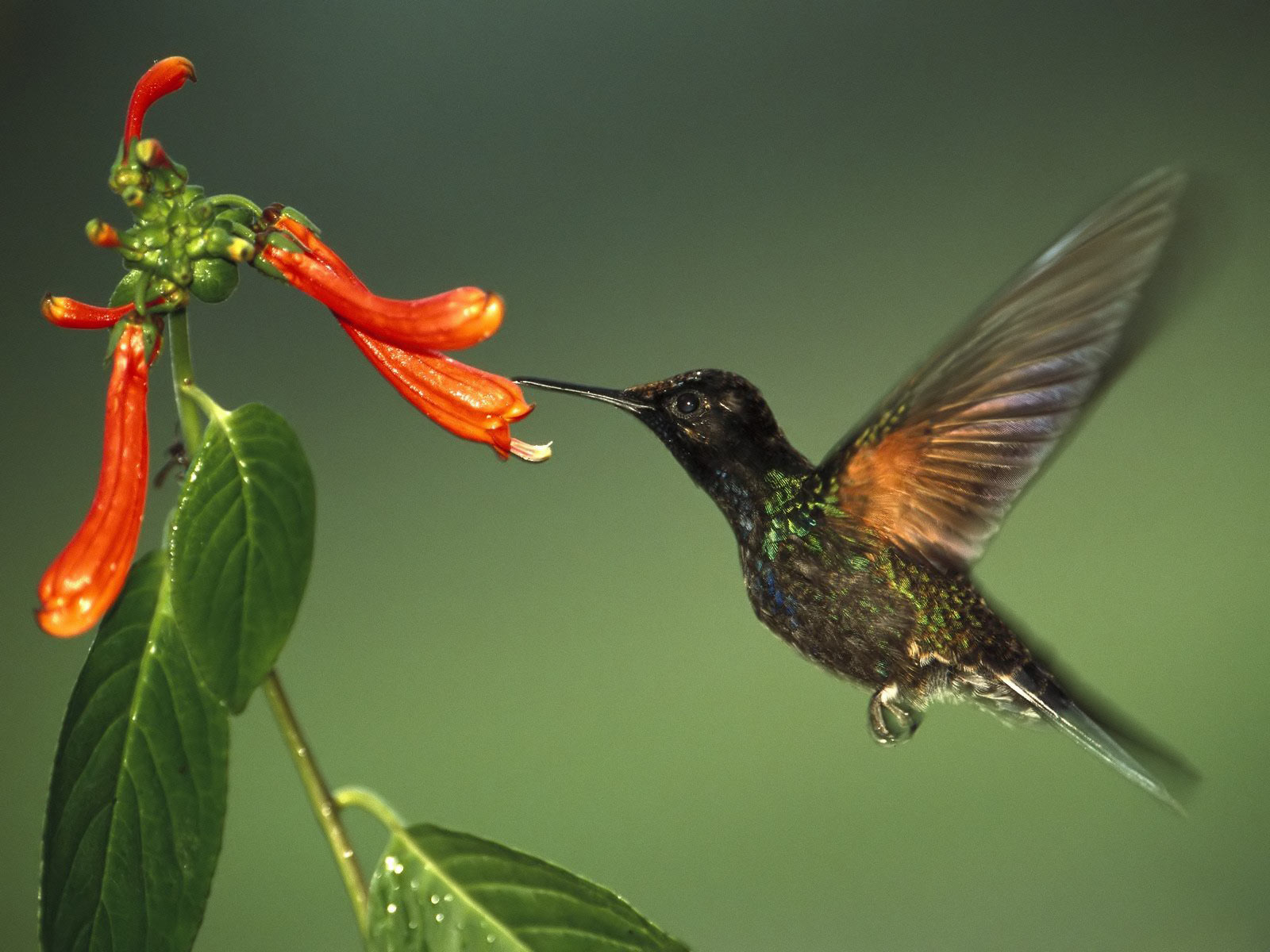 Flowers
Bunnies
Butterflies
Bugs
Bug, Bugs, Bugs
https://www.youtube.com/watch?v=Y5e6o8BYF-U
Family Activity
Gross Motor
Infants:  Place your baby on his/her tummy.  Have them try to move like a caterpillar.  
*This will help with the crawling stage.  

Toddlers:  You and your child play like you are the animals in the book.  For example:
Butterfly:  Use your arms to pretend you are flying.
Caterpillar:  Get on your tummies and scoot like a caterpillar.
Bunny:  Hop like a bunny
Bee:  Buzzy like a bee around the house.
Spring is Here!
https://www.youtube.com/watch?v=DobrRgD5aOU
Calming your child.
The link below is, “Spa” music.  Play this link and it will calm you and your child.  


https://www.youtube.com/watch?v=lFcSrYw-ARY
Table Talk
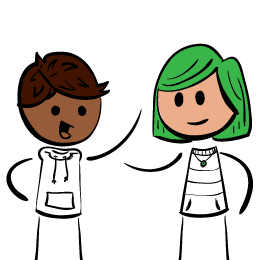 Mom/Dad is everything ok?

Is the baby/toddler sleeping on schedule?

Is the baby/toddler eating on schedule?

Is there anything the program can help with?
Additional Resources
https://www.youtube.com/watch?v=XECtg0w_YKk 
		Five Little Ducks

https://www.youtube.com/watch?v=TbKI-jjpPx8 
		Itsy Bitsy Spider and more
References
YouTube:
https://www.youtube.com/watch?v=XECtg0w_YKk 
		Five Little Ducks
https://www.youtube.com/watch?v=TbKI-jjpPx8 
		Itsy Bitsy Spider and more
https://www.youtube.com/watch?v=lFcSrYw-ARY 
	Spa Music

https://www.youtube.com/watch?v=Y5e6o8BYF-U 
Bugs, Bugs, Bugs

https://www.youtube.com/watch?v=DobrRgD5aOU 
		Spring is Here